09.06.21

LO: To systematically order possible combinations to solve a problem.
Key vocabulary:
Multiplication
Number sentence Less than (<)EquallyShare Division Compare Greater than (>)LeastMost
PartitionStatementMore thanEqual (=)RemainderMulti-step
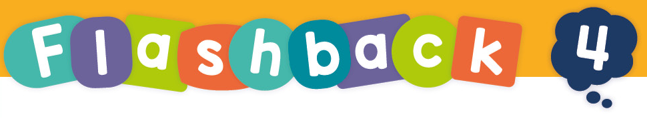 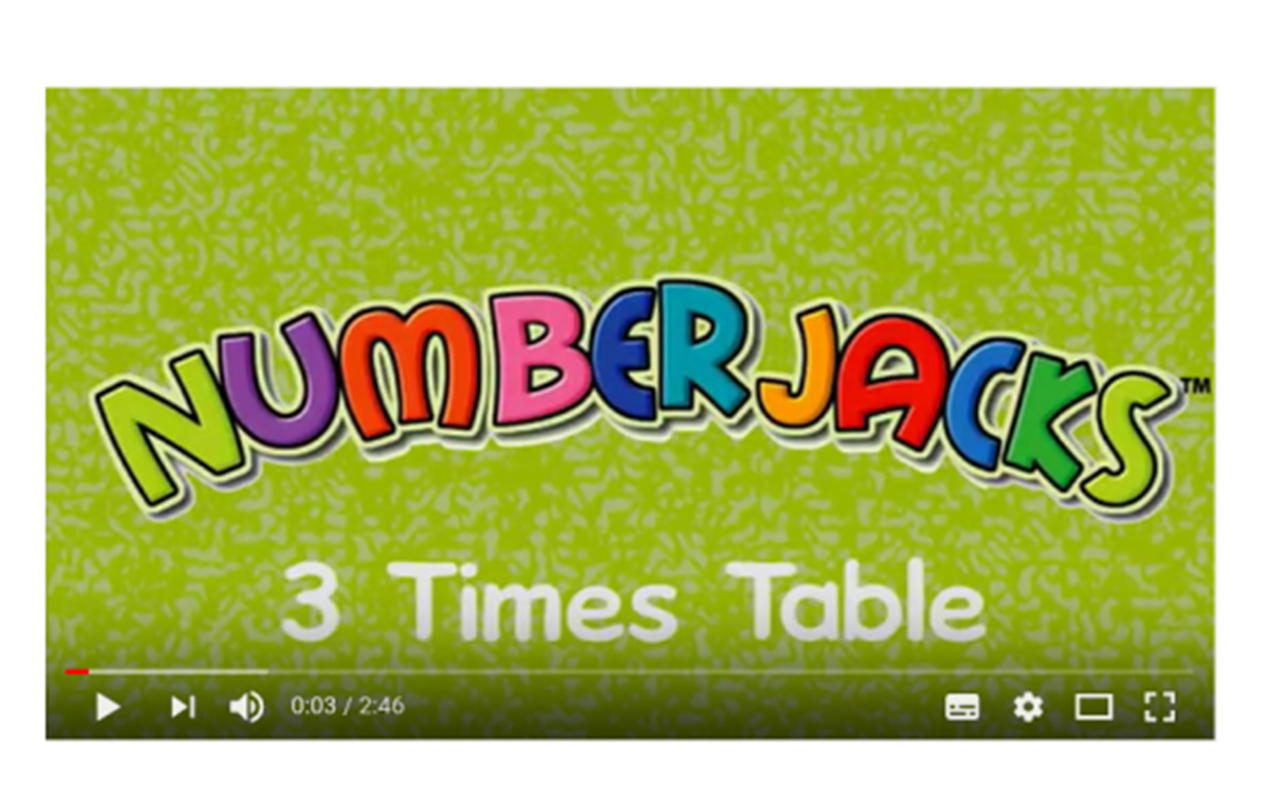 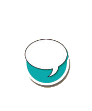 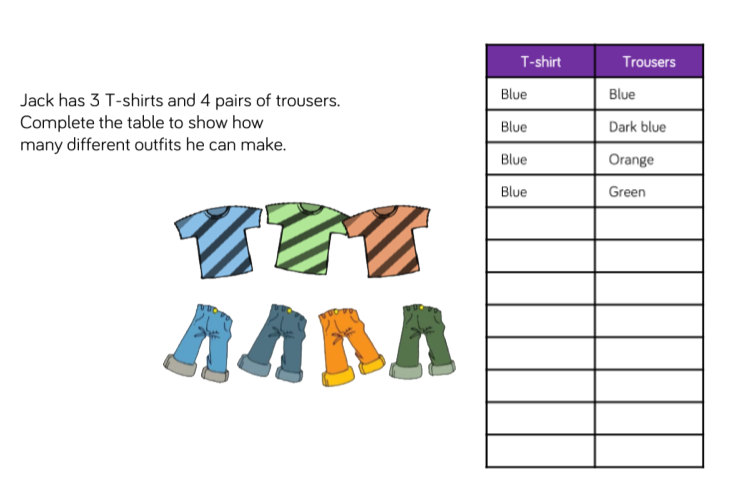 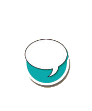 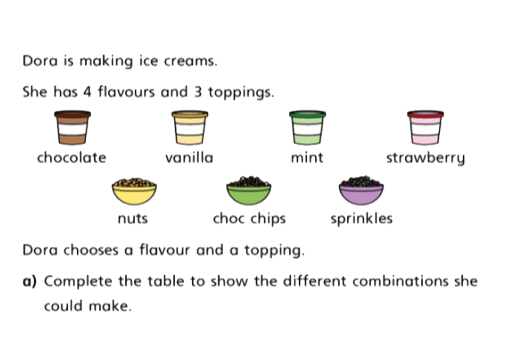 Complete the table in your books…
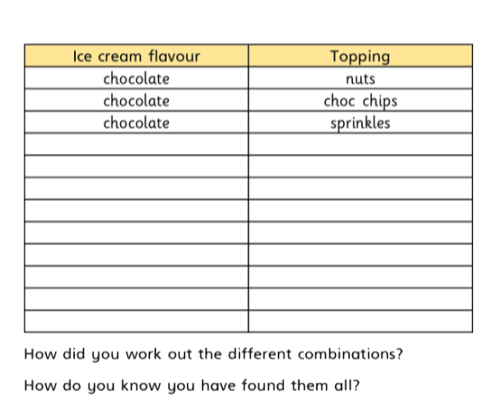 Complete the table in your books…
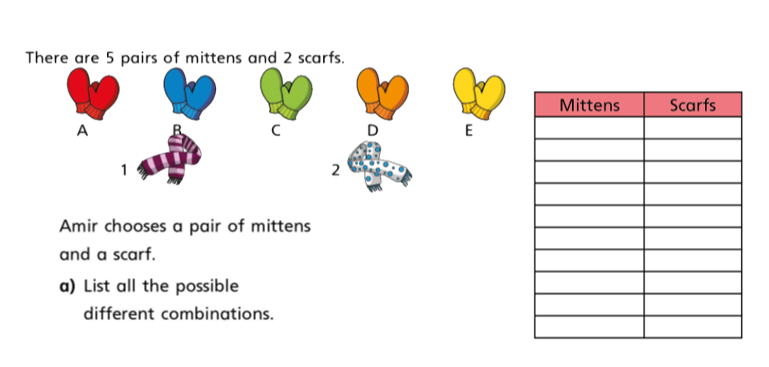 Continued…
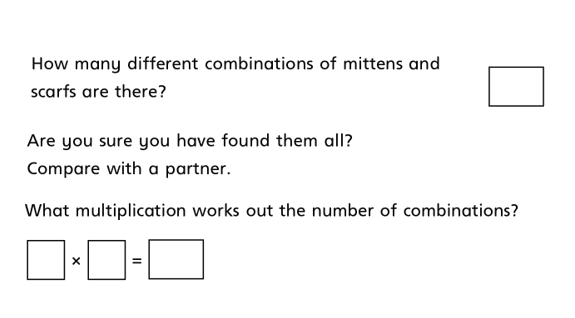 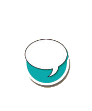 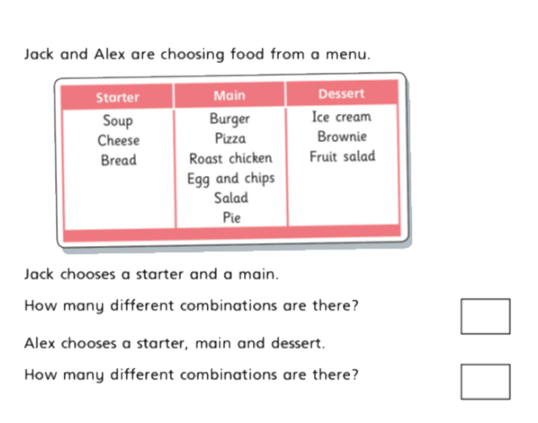 Complete the question in your book…
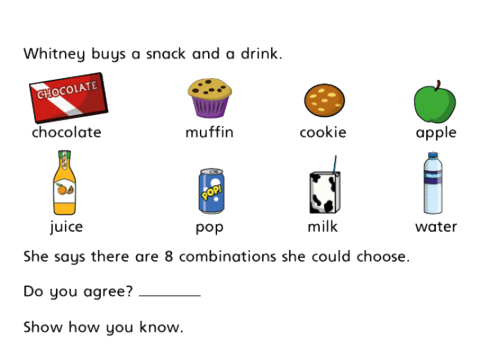 Complete the challenges if you finish.
Complete the challenges if you finish.
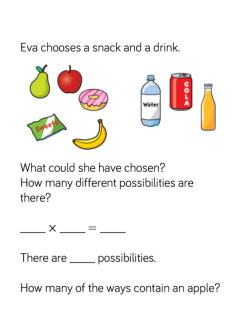 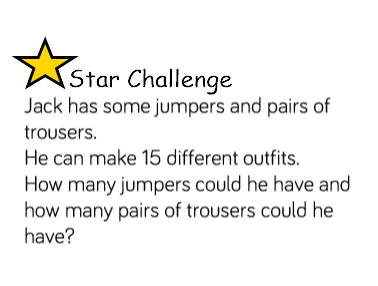 Class discussion:
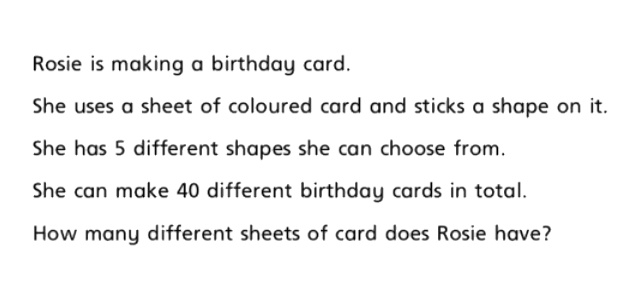